Weight Management
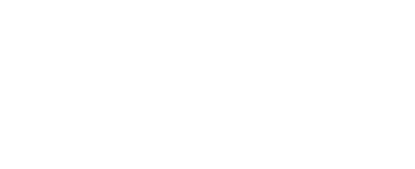 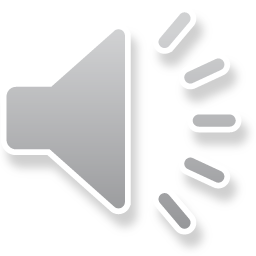 Tips to help you be successful with your journey
[Speaker Notes: weight management doesnt need to mean weight loss! maybe you just want to maintain! and tweak a few things]
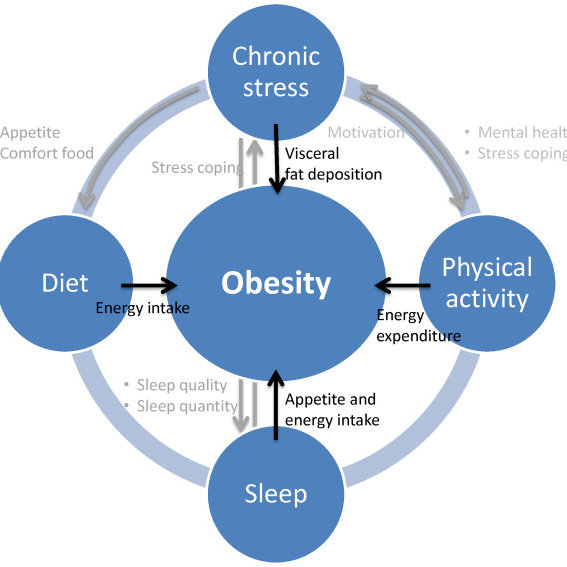 But first, let’s look at factors that contribute to weight gain
Along with those in the diagram, other factors include:

Health history
Medications 
Age
Gender/hormones
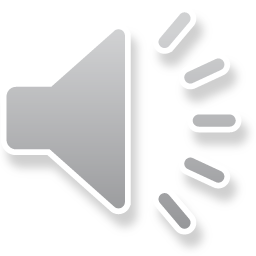 [Speaker Notes: keep these factors in mind as we move on]
BMI: what is it?
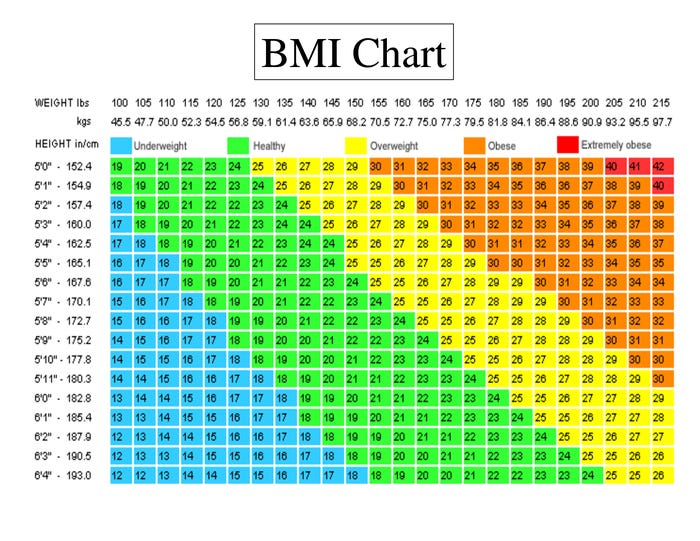 Body mass index (BMI) is a measure of body fat based on height and weight that applies to adults


It will give you a good starting point to assess where you are.
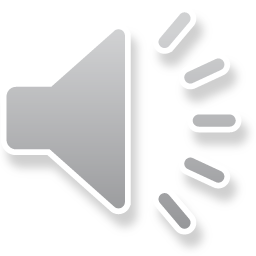 [Speaker Notes: this will help gauge where you are. sompe people will fall slightly above or below and that ok!]
500 × 385
Tips:
For some it helps to not focus on the numbers on the scale-as you gain muscle, you might see an increase or no change in your weight because muscle weighs more than fat
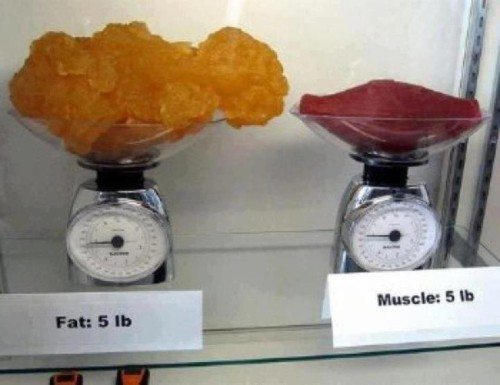 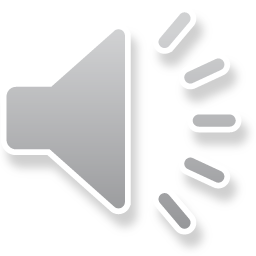 [Speaker Notes: its important to customize and find which of these tips work for you]
More tips
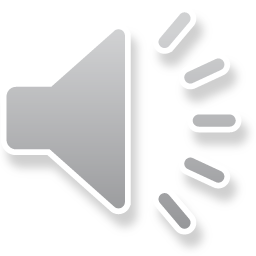 [Speaker Notes: Increase your water intake]
Speaking of fruits and veggies…
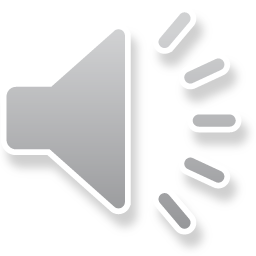 [Speaker Notes: Its recommended that you get 4-5 servings of fruit and veggies a day]
Ways to self monitor
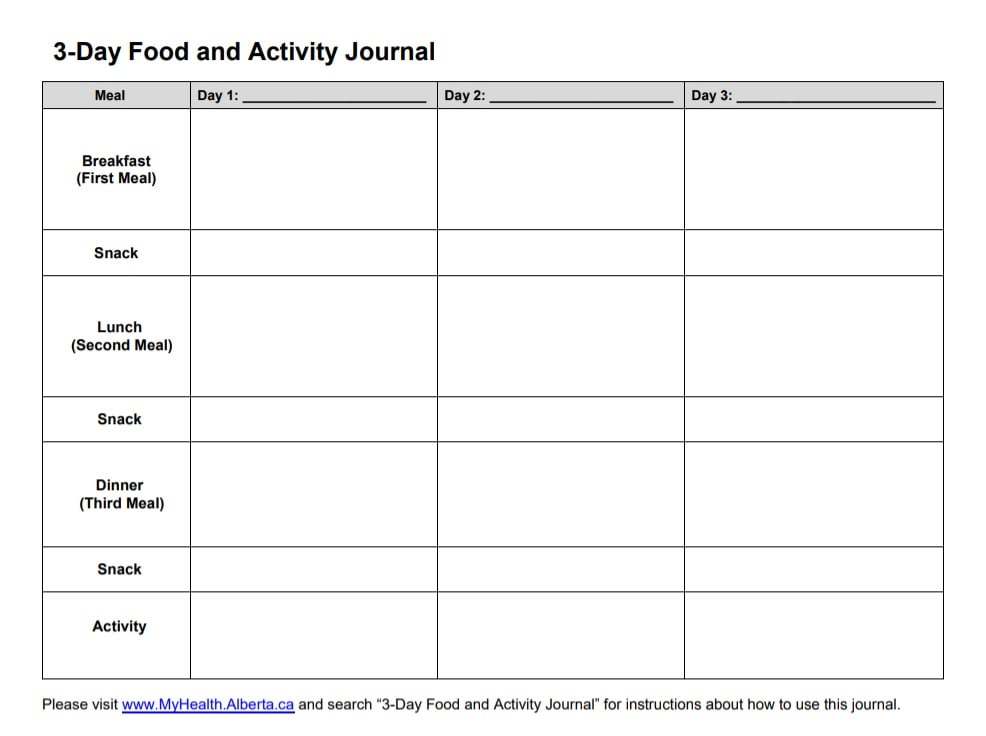 Keep a food and activity log
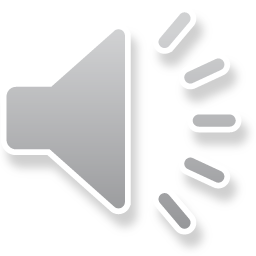 [Speaker Notes: There are so many different food and exercise logs out there. This one incorporates both into one. It will help to hold yourself accountable]
Self monitoring continued
Use fitness apps/ aids to count steps

Weight checks- BUT don’t be obsessive about it!
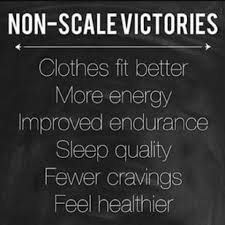 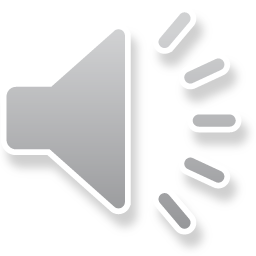 [Speaker Notes: Have you heard of Non -scale victories? The scale may not show it but you will notice it in other ways]
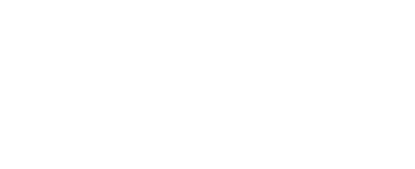 Phone: (951) 732-7970     |     HealthServices@msjc.edu     |     www.msjc.edu/healthcenter/
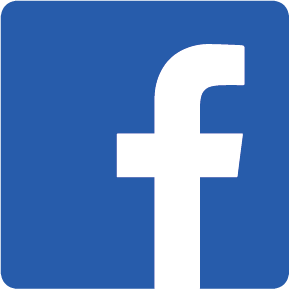 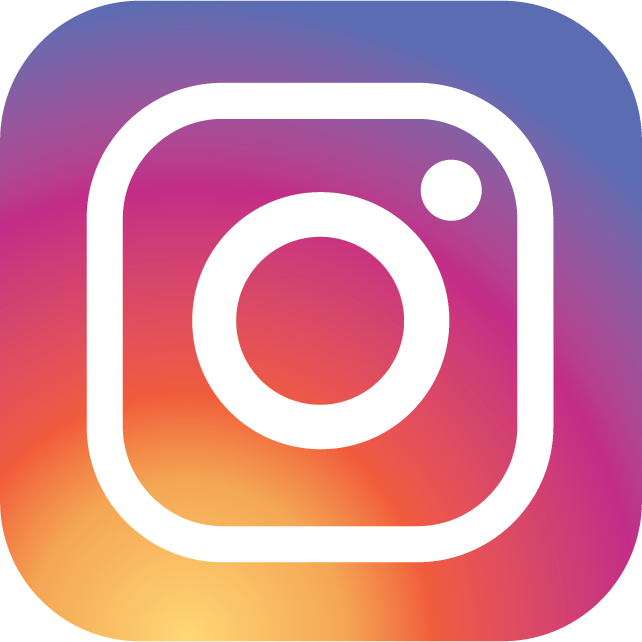 Follow us on Social Media @MSJChealth